Residents Rights Competency
Staff Training
[Speaker Notes: All residents have rights guaranteed to them under Federal and State laws and regulations. This regulation is intended to lay the foundation for the resident rights requirements in long-term care facilities. Each resident has the right to be treated with dignity and respect]
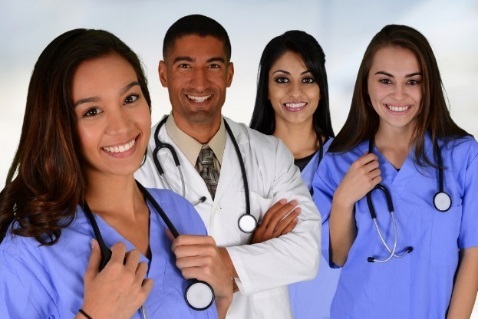 Objectives
Upon completion of the program, attendees should be able to:

Understand residents’ rights and purpose of those rights
Describe your role in promoting and protecting resident rights
[Speaker Notes: Review the objectives 
. Resident rights include the following key areas:
 
Be treated with dignity and respect promoting quality of life 
Self determination
Communication with and access to persons and services inside and outside of the facility
Accommodation of needs 
Participate in activities
Be free from discrimination
Exercise his/her rights, wishes and preferences without interference, coercion, discrimination or reprisal 
Be free from abuse and neglect
Be free from restraints 
Able to make needs known
Make complaints/grievances 
Right to designate a representative in accordance to law and regulations
Informed of and participate in care planning process
Informed of and participate in medical treatment  
Informed in language of understanding total health status 
Informed of changes in care and plan 
Incorporate personal and cultural preferences 
Informed of risks and benefits 
Right to request, refuse and/or discontinue treatment as well as experimental research
Able to formulate an advance directive
Notification of representative 
Privacy
Visitors 
Participate in resident groups 
Manage money
Manage correspondences]
Resident Rights Regulations
§483.10(a) Resident Rights. 
The resident has a right to a dignified existence, self-determination, and communication with and access to persons and services inside and outside the facility.
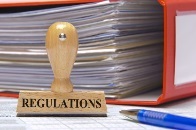 https://www.cms.gov/Regulations-and-Guidance/Guidance/Manuals/downloads/som107ap_pp_guidelines_ltcf.pdf
[Speaker Notes: Resident rights regulations encompass a large section of the Requirements of Participation for long term care facilities.]
Purpose of Resident Rights
Federal Laws
Rights and Protections
Informed
Own decisions
Privacy
Accommodation of needs and preferences
Language they understand 
Admission and during stay
Resident’s role and responsibilities
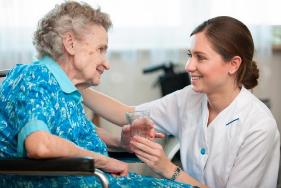 Our Role:  Protect and Promote
[Speaker Notes: Nursing home residents have certain rights and protections under Federal and state law that help ensure they get the care and services they need. 

They have the right to be informed, make their own decisions, and have their personal information kept private. 
The nursing home must tell them about these rights and explain them in writing in a language that they understand. 

We must also explain in writing how a resident  should act and what they are responsible for while in the nursing home. Done at admission as well as during their stay. 

It is acknowledged in writing 
At a minimum, Federal law specifies that nursing homes must protect and promote the following rights of each resident.]
Resident Rights – F Tags
F550	Resident Rights/Exercise of Rights
F551 Rights Exercised by Representative
F552	Right to be Informed/Make Decisions
F553	Right to Participate in Care Planning
F554	Resident Self Administer Medications Where Clinically Appropriate
F555	Right to Choose and be Informed of Attending Physician
F557	Respect, Dignity/Right to have Personal Property
F558	Accommodation of Needs/Preferences
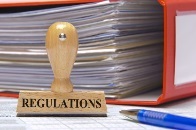 https://www.cms.gov/Regulations-and-Guidance/Guidance/Manuals/downloads/som107ap_pp_guidelines_ltcf.pdf
[Speaker Notes: There are a large number of F Tags that focus in on resident rights – lets review the list.  We will then discuss the overall premise of these Ftags and our roles and responsibilities]
Resident Rights – F Tags
F559	Choose/Be Notified of Room/Roommate Change
F560	Right to Refuse Certain Transfers
F561	Self Determination
F562	Immediate Access to Resident
F563	Right to Receive/Deny Visitors
F564	Inform of Visitation Rights/ Equal Visitation Privileges
F565	Resident/Family Group and Response
F566	Right to Perform Facility Services or Refuse
https://www.cms.gov/Regulations-and-Guidance/Guidance/Manuals/downloads/som107ap_pp_guidelines_ltcf.pdf
[Speaker Notes: There are a large number of F Tags that focus in on resident rights – lets review the list.  We will then discuss the overall premise of these F tags and our roles and responsibilities]
Resident Rights – F Tags
F567	Protection/Management of Personal Funds
F568	Accounting and Records of Personal Funds
F569	Notice and Conveyance of Personal Funds
F570	Surety Bond- Security of Personal Funds
F571	Limitations on Charges to Personal Funds
F572	Notice of Rights and Rules
F573	Right to Access/Purchase Copies of Records
F574	Required Notices and Contact Information
F575	Required Postings
F576	Rights to Forms of Communication with Privacy
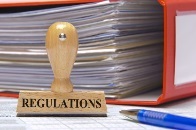 https://www.cms.gov/Regulations-and-Guidance/Guidance/Manuals/downloads/som107ap_pp_guidelines_ltcf.pdf
[Speaker Notes: There are a large number of F Tags that focus in on resident rights – lets review the list.  We will then discuss the overall premise of these Ftags and our roles and responsibilities]
Resident Rights – F Tags
F577	Right to Survey Results/Advocate Agency Info
F578	Request/Refuse/Discontinue Treatment; Formulate Advance Directive
F579	Posting/Notice of Medicare/Medicaid on Admission
F580	Notice of Changes (Injury/Decline/Room, Etc.)
F582	Medicaid/Medicare Coverage/Liability Notice
F583	Personal Privacy/Confidentiality of Records
F584	Safe/Clean/Comfortable/Homelike Environment
F585	Grievances
F586	Resident Contact with External Entities
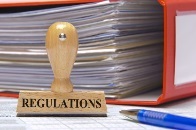 https://www.cms.gov/Regulations-and-Guidance/Guidance/Manuals/downloads/som107ap_pp_guidelines_ltcf.pdf
[Speaker Notes: There are a large number of F Tags that focus in on resident rights – lets review the list.  We will then discuss the overall premise of these Ftags and our roles and responsibilities]
Resident Rights
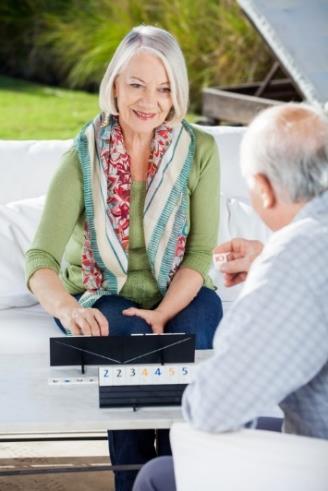 Self Determination 
Promote Independence
Safe and Secure environment 
Attain and maintain highest level
[Speaker Notes: Right to Self-Determination • Choice of activities, schedules, health care, and providers, including attending physician • Reasonable accommodation of needs and preferences • Participate in developing and implementing a person-centered plan of care that incorporates personal and cultural preferences • Choice about designating a representative to exercise his or her rights • Organize and participate in resident and family groups • Request, refuse, and/or discontinue treatment

Discuss how we can promote independence and self determination]
Resident Rights
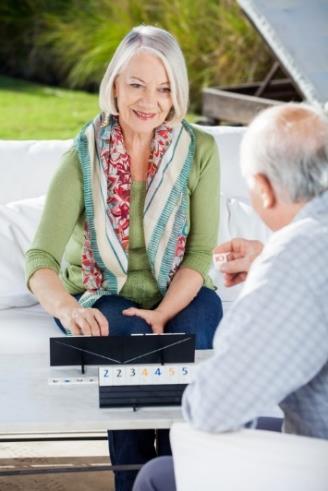 Treat with Dignity and Respect 

Communication and Interaction
Slang terms
Language of their understanding 
Nursing Home Jargon 
Resident Schedule 
Resident preferences and desires
Cultural
[Speaker Notes: Treat with Dignity and Respect 

Communication and Interaction
Slang terms
Language of their understanding 
Nursing Home Jargon 
Resident Schedule 


Discuss with the staff their role in promoting resident rights and what it means to treat residents with dignity and respect.  Have candid discussions on what has been observed as well as what is not accepted in your setting

Discuss the promotion of active listening, communication expectations, interpersonal expectations and how their interact with residents as well as with each other in front of residents
Slang and inappropriate language – 
Examples of treating residents with dignity and respect include, but are not limited to: 
• Encouraging and assisting residents to dress in their own clothes, rather than hospital-type gowns, and appropriate footwear for the time of day and individual preferences; 
• Placing labels on each resident’s clothing in a way that is inconspicuous and respects his or her dignity (for example, placing labeling on the inside of shoes and clothing or using a color coding system); 
• Promoting resident independence and dignity while dining, such as avoiding:

Daily use of disposable cutlery and dishware; 
o Bibs or clothing protectors instead of napkins (except by resident choice); 
o Staff standing over residents while assisting them to eat; 
o Staff interacting/conversing only with each other rather than with residents while assisting with meals; 
• Protecting and valuing residents’ private space (for example, knocking on doors and requesting permission before entering, closing doors as requested by the resident); 
• Staff should address residents with the name or pronoun of the resident’s choice, avoiding the use of labels for residents such as “feeders” or “walkers.” Residents should not be excluded from conversations during activities or when care is being provided, nor should staff discuss residents in settings where others can overhear private or protected information or document in charts/electronic health records where others can see a resident’s information; 
• Refraining from practices demeaning to residents such as leaving urinary catheter bags uncovered, refusing to comply with a resident’s request for bathroom assistance during meal times, and restricting residents from use of common areas open to the general public such as lobbies and restrooms, unless they are on transmission-based isolation precautions or are restricted according to their care planned needs. 
Consider the resident’s life style and personal choices identified through their assessment processes to obtain a picture of his or her individual needs and preferences. 
Staff and volunteers must interact with residents in a manner that takes into account the physical limitations of the resident, assures communication, and maintains respect. For example, getting down to eye level with a resident who is sitting, maintaining eye contact when speaking with a resident with limited hearing, or utilizing a hearing amplification device when needed by a resident. 
Pay close attention to resident or staff interactions that may represent deliberate actions to limit a resident’s autonomy or choice. 


Right to a Dignified Existence • Be treated with consideration, respect, and dignity, recognizing each resident’s individuality • Freedom from abuse, neglect, exploitation, and misappropriation of property • Freedom from physical or chemical restraints • Quality of life is maintained or improved • Exercise rights without interference, coercion, discrimination, or reprisal • A homelike environment, and use of personal belongings when possible • Equal access to quality care • Security of possessions]
Resident Rights
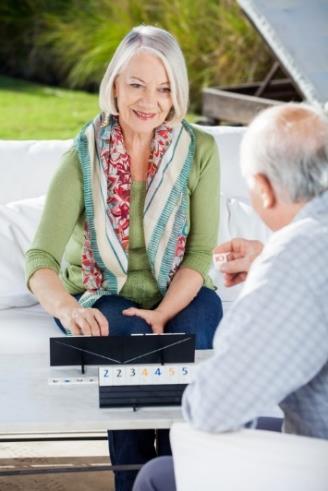 Treat with Dignity and Respect 

Promote independence and dignity
Cares
Dining
Clothing 
Possessions
Verbal and non-verbal residents
[Speaker Notes: Examples of treating residents with dignity and respect include, but are not limited to: 
• Encouraging and assisting residents to dress in their own clothes, rather than hospital-type gowns, and appropriate footwear for the time of day and individual preferences; 
• Placing labels on each resident’s clothing in a way that is inconspicuous and respects his or her dignity (for example, placing labeling on the inside of shoes and clothing or using a color coding system); 
• Promoting resident independence and dignity while dining, such as avoiding:

Daily use of disposable cutlery and dishware; 
o Bibs or clothing protectors instead of napkins (except by resident choice); 
o Staff standing over residents while assisting them to eat; 
o Staff interacting/conversing only with each other rather than with residents while assisting with meals; 
• Protecting and valuing residents’ private space (for example, knocking on doors and requesting permission before entering, closing doors as requested by the resident); 
• Staff should address residents with the name or pronoun of the resident’s choice, avoiding the use of labels for residents such as “feeders” or “walkers.” Residents should not be excluded from conversations during activities or when care is being provided, nor should staff discuss residents in settings where others can overhear private or protected information or document in charts/electronic health records where others can see a resident’s information; 
• Refraining from practices demeaning to residents such as leaving urinary catheter bags uncovered, refusing to comply with a resident’s request for bathroom assistance during meal times, and restricting residents from use of common areas open to the general public such as lobbies and restrooms, unless they are on transmission-based isolation precautions or are restricted according to their care planned needs. 
Consider the resident’s life style and personal choices identified through their assessment processes to obtain a picture of his or her individual needs and preferences. 
Staff and volunteers must interact with residents in a manner that takes into account the physical limitations of the resident, assures communication, and maintains respect. For example, getting down to eye level with a resident who is sitting, maintaining eye contact when speaking with a resident with limited hearing, or utilizing a hearing amplification device when needed by a resident. 
Pay close attention to resident or staff interactions that may represent deliberate actions to limit a resident’s autonomy or choice.]
Resident Rights
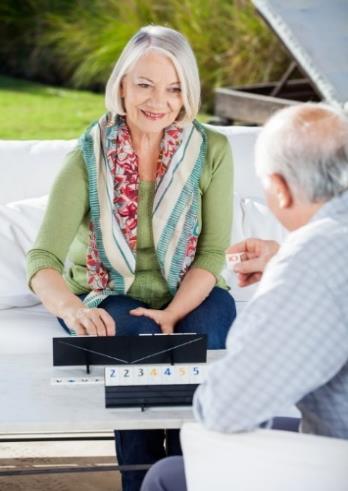 It is every staff members role to treat our residents with 
dignity and respect,  
while promoting 
independence and self determination
[Speaker Notes: Identify how resident activities are developed based upon their needs, preferences, culture; 

Name ways that a resident can participate in activities internally and outside of the facility 

Describe what is discrimination (race, color, creed, sexual orientation, national origin, disability, age, religion) 

Right of Access to • Individuals, services, community members, and activities inside and outside the facility • Visitors of his or her choosing, at any time, and the right to refuse visitors • Personal and medical records • His or her personal physician and representatives from the state survey agency and long-term care ombudsman program • Assistance if sensory impairments exist • Participate in social, religious, and community activities]
Residents Rights
Resident Representative
Who
Role
Notification
Their rights 
Promotion of resident rights
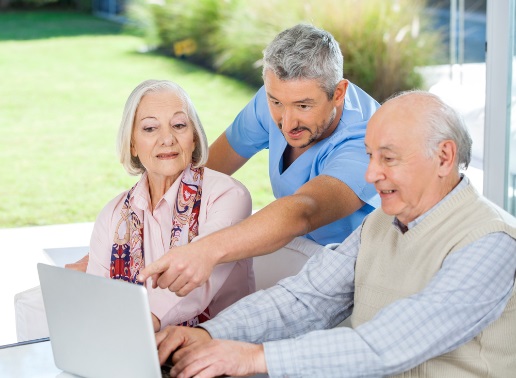 [Speaker Notes: The term resident representative means any of the following: 
(1) An individual chosen by the resident to act on behalf of the resident in order to support the resident in decision-making; access medical, social or other personal information of the resident; manage financial matters; or receive notifications; 
(2) A person authorized by State or Federal law (including but not limited to agents under power of attorney, representative payees, and other fiduciaries) to act on behalf of the resident in order to support the resident in decision-making; access medical, social or other personal information of the resident; manage financial matters; or receive notifications; or 
(3) Legal representative, as used in section 712 of the Older Americans Act; or 
(4) The court-appointed guardian or conservator of a resident. 
(5) Nothing in this rule is intended to expand the scope of authority of any resident representative beyond that authority specifically authorized by the resident, State or Federal law, or a court of competent jurisdiction. 

Describe who or what is a resident representative (legal decision maker, guardian, DPOA, other) 
Describe notification and involvement of resident representative]
Free From Abuse and Neglect
Identify
Stop
Protect
Report
Your Role
<<INSERT FACILITY POLICY and EXEPCTATIONS >>
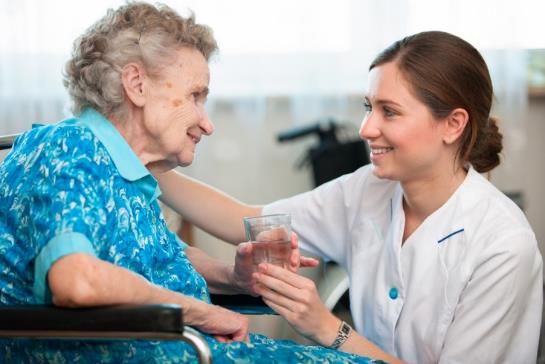 [Speaker Notes: Discuss what constitutes abuse, neglect, mistreatment, etc.]
Resident Rights
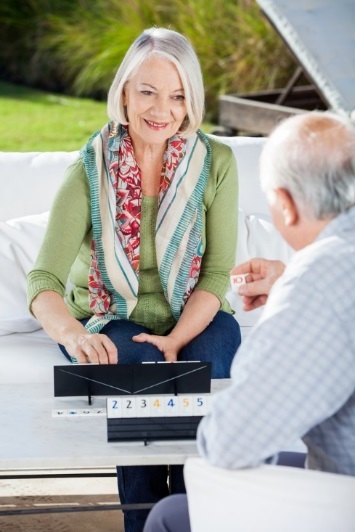 Quality of care, clinical care and services 
Free from Restraints
Complaint/Grievance
Freedom of speech 
Without Fear, punishment, reprisal, retaliation
Examples
[Speaker Notes: Describe what is a restraint – physical, chemical, isolation, other 
Discuss your roles and responsibilities related to restraints 
Describe the facility grievance process 
Discuss the residents right related making a complaint and how to assist the resident 
Discuss what is fear, reprisal, retaliation  or punishment examples 

Right to Raise Grievances • Present grievances without discrimination or retaliation, or the fear of it • Prompt efforts by the facility to resolve grievances, and provide a written decision upon request • To file a complaint with the long-term care ombudsman program or the state survey agency]
Resident Rights
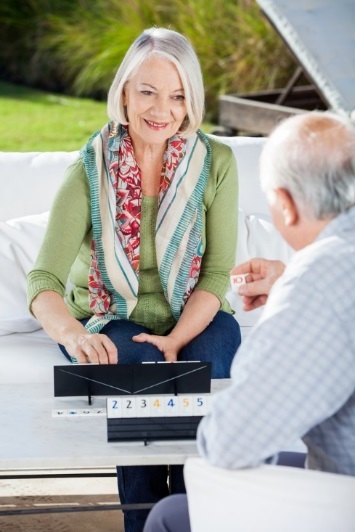 Actively participate in total health status/medical care
Care planning
Notification
Doctor choice 
Advance Directives 
Refusal of treatment
Resident Representative role
*in a language of understanding
[Speaker Notes: Discuss how a resident is informed of their total health status in a language they understand
Describe how verbal and nonverbal residents as well as resident representatives participate in decision making and in the develop of the care plan 
Identify how residents and their representatives access medical information and their record 
Discuss advance directives and resident or their representative’s involvement 
Describe refusal of treatment or participation and what the policy indicates/roles and responsibilities 
Identify the process for a resident to choose their doctor]
Resident Rights
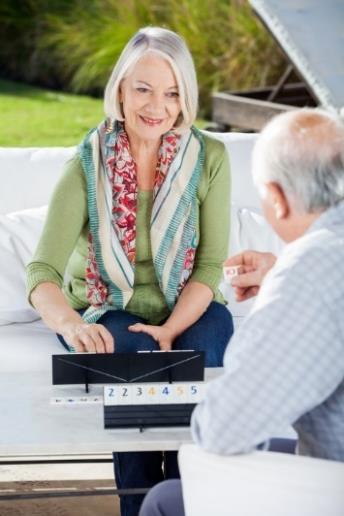 Notification
Financial 
Visitors
Participation in Groups 
Access
Leaving facility 
Accommodation
[Speaker Notes: Describe the notification protocols to doctor, resident, representative:
Injury
Change of condition
Life threatening condition
Medical complications
Treatment changes
Transfer or DC needs 
Roommate changes 

Describe access to resident funds, accessibility and process 
Discuss visitor policies, access and limitations 
Family
Visitors
Representative
Ombudsman
Health department
Limitations per resident request or health/medical 
Describe leaving for visits – resident right and your role]
Resident Rights
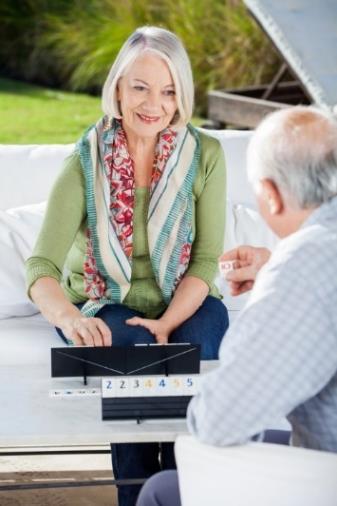 Advance Directives
Advanced Care Planning
Integral part of participating in their plan of care
[Speaker Notes: mention of the conversation around and preparation of advance directives and advance care planning. as an integral part of participating in the resident’s plan of care.]
Privacy and Confidentiality
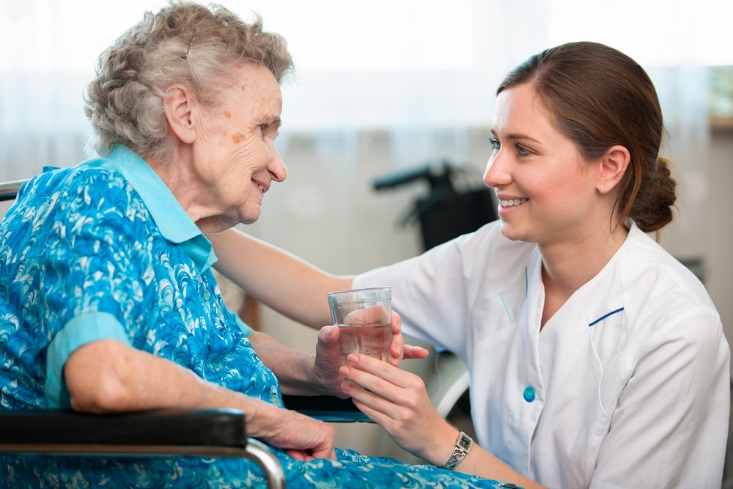 Phone Calls and Communication
Meetings and attendance
Visitors
State officials
Roommates
Medical Status and Notification
Conversations between staff (internal and external)
HIPAA
[Speaker Notes: Describe your role and how you would protect residents privacy:  
Phone calls
Meetings and attendance
Visitors
Roommates
Medical status

Right to Privacy • Regarding personal, financial, and medical affairs • Private and unrestricted communication with any person of their choice • During treatment and care of personal needs]
Resident Rights-Policies and Procedures
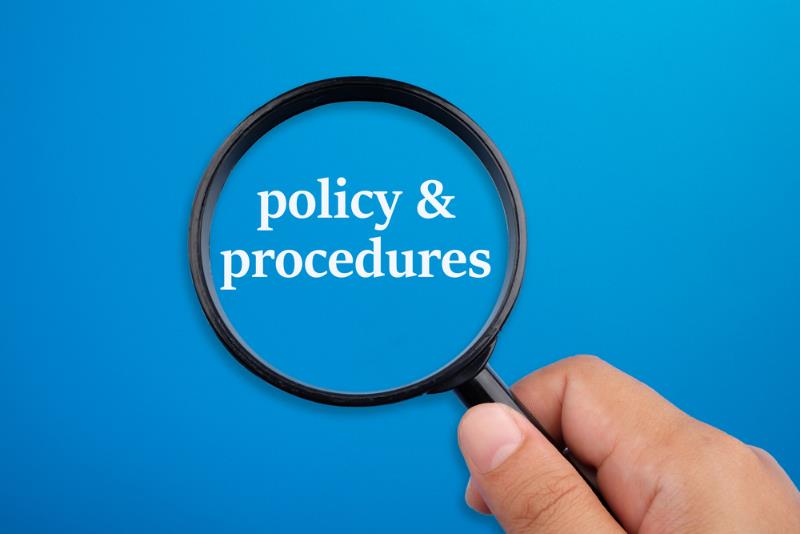 Discuss facility policies and procedures related to resident rights
Postings and locations
Your Role
[Speaker Notes: Discuss with staff:

P&P
Department specific
Abuse!!!
Postings and Locations
Promote and support rights
Their role in the process]
Facility Response
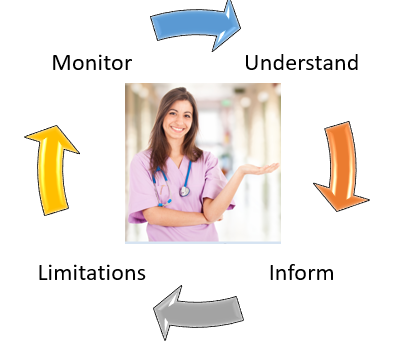 Understand
Inform 
Limitations
Monitor
[Speaker Notes: Our response to these regulations includes:

Understand – understanding the regulations regarding Resident Rights Todays training will walked us through the regulations and our roles and responsibilities. 
Inform –  ALL staff will be informed and know of resident rights, how we promote them and support our residents   as well as our individual roles and responsibilities 
Limitations and Concerns – we will discuss how we handle any limitations and concerns
Monitor – we will monitor our policy and outcomes  via our QAPI program as applicable]
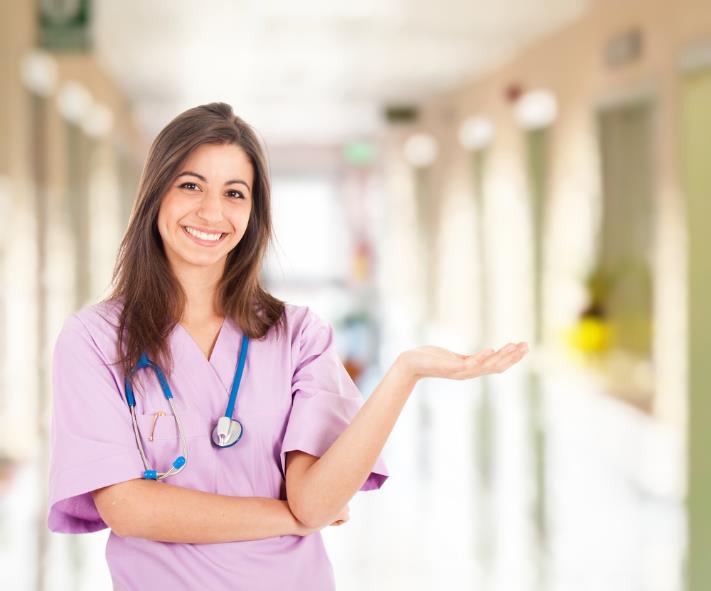 In Summary
[Speaker Notes: Summarize the overall training with the team.]
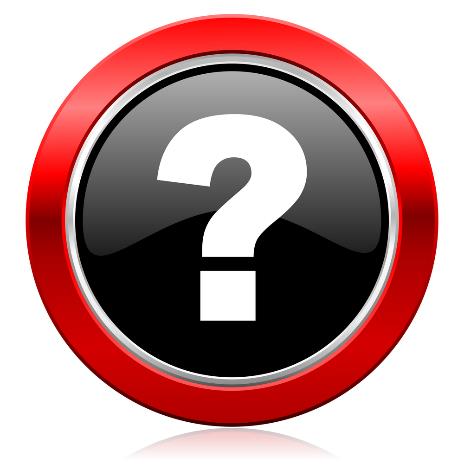 References and Resources
Centers for Medicare & Medicaid Services State Operations Manual, Appendix PP – Guidance to Surveyors for Long Term Care Facilities (Rev. 173, 11-22-17):  https://www.cms.gov/Regulations-and-Guidance/Guidance/Manuals/downloads/som107ap_pp_guidelines_ltcf.pdf

  LTC Survey Pathways (Download) https://www.cms.gov/medicare/provider-enrollment-and-certification/guidanceforlawsandregulations/nursing-homes.html

Centers for Medicare & Medicaid Services Long-Term Care Facility Resident Assessment Instrument 3.0 User’s Manual, Version 1.16.  October 2018:  https://www.cms.gov/Medicare/Quality-Initiatives-Patient-Assessment-Instruments/NursingHomeQualityInits/MDS30RAIManual.html
Disclaimer
“This presentation provided is copyrighted information of Pathway Health.  Please note the presentation date on the title page in relation to the need to verify any new updates and resources that were listed in this presentation.  This presentation is intended to be informational.  The information does not constitute either legal or professional consultation.  This presentation is not to be sold or reused without written authorization.”